1
√3 ≃ 1.732
1
x
1/2
2
(1/2)2 + x2 = 12

x2 = 1 - 1/4 = 3/4

x = √3 / 2 ≃ 0.866
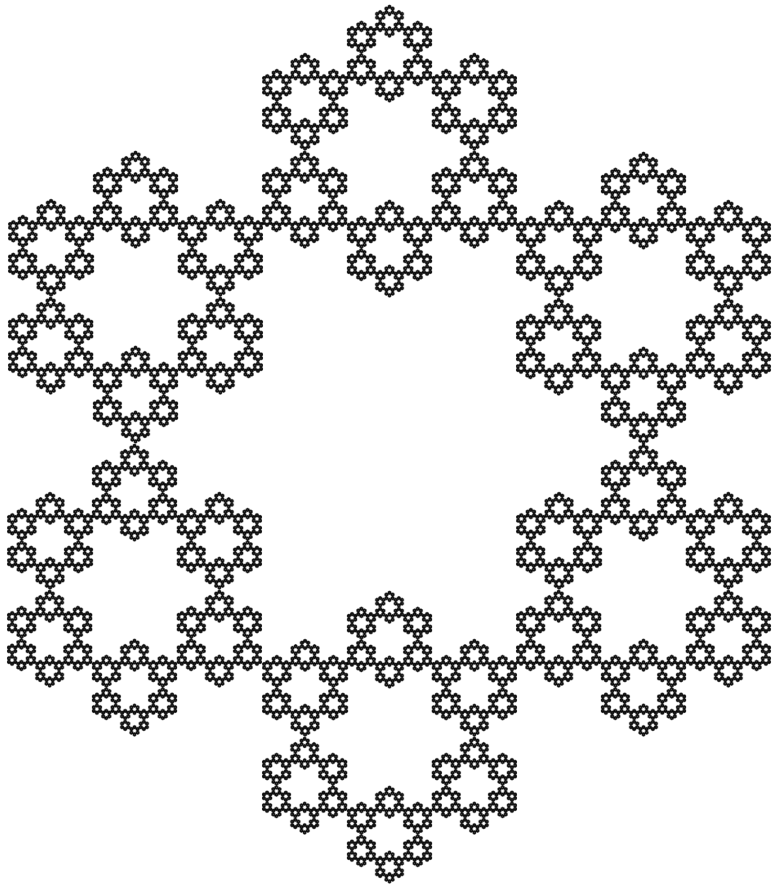 2√3 / 3 ≃ 1.155=> 9.238 cm
√3 / 3 ≃ 0.577
=> 4.619 cm
2√3 ≃ 3.464=> 27.713 cm
1 => 8 cm
√3 ≃ 1.732
=> 13.856 cm
2=> 16 cm
3 => 24 cm